A story on going back to school after lockdown
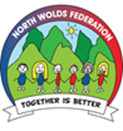 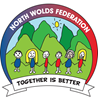 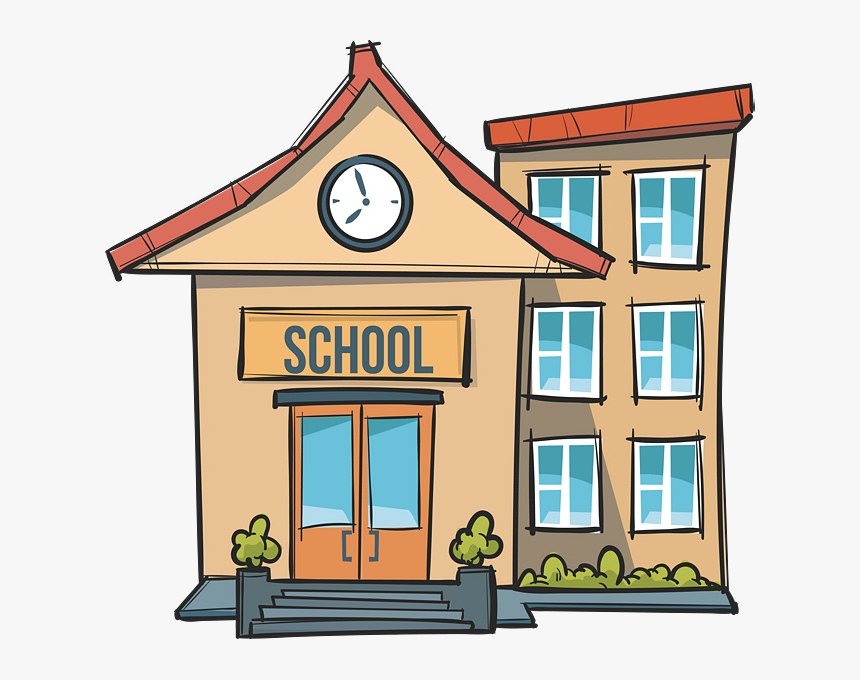 We started the school year in our classroom. 

Because of covid-19 we have spent some time at home, to try and stop the spread of the virus.  

We have been learning at home and trying different activities.
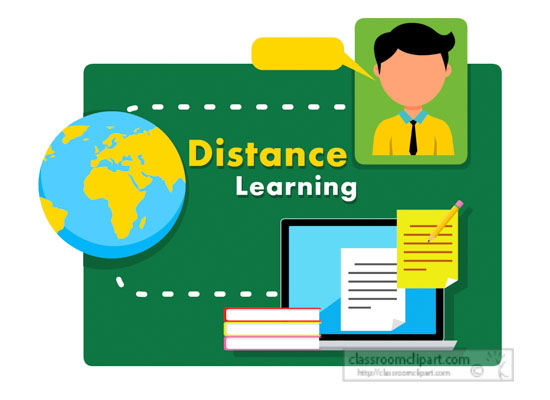 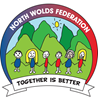 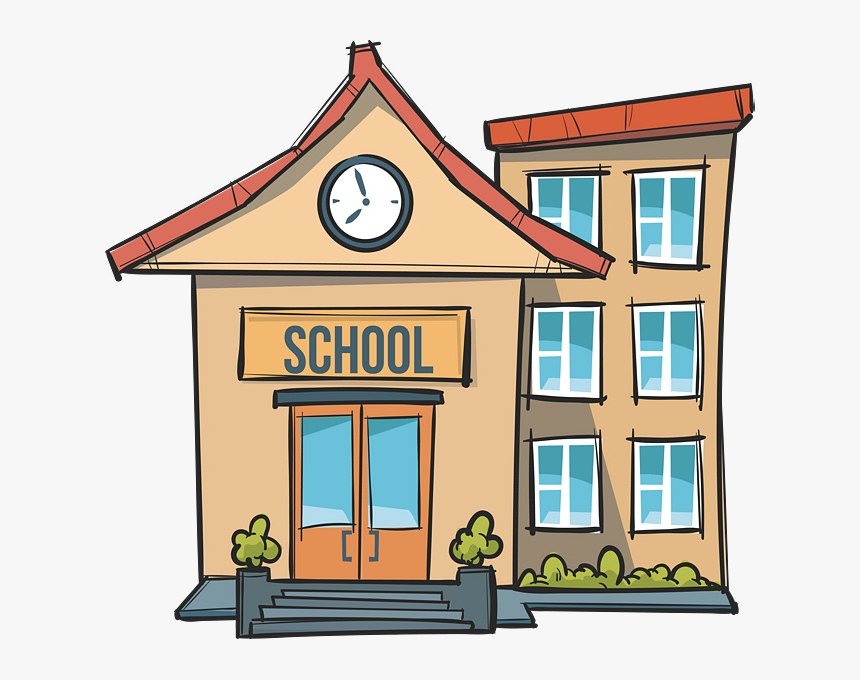 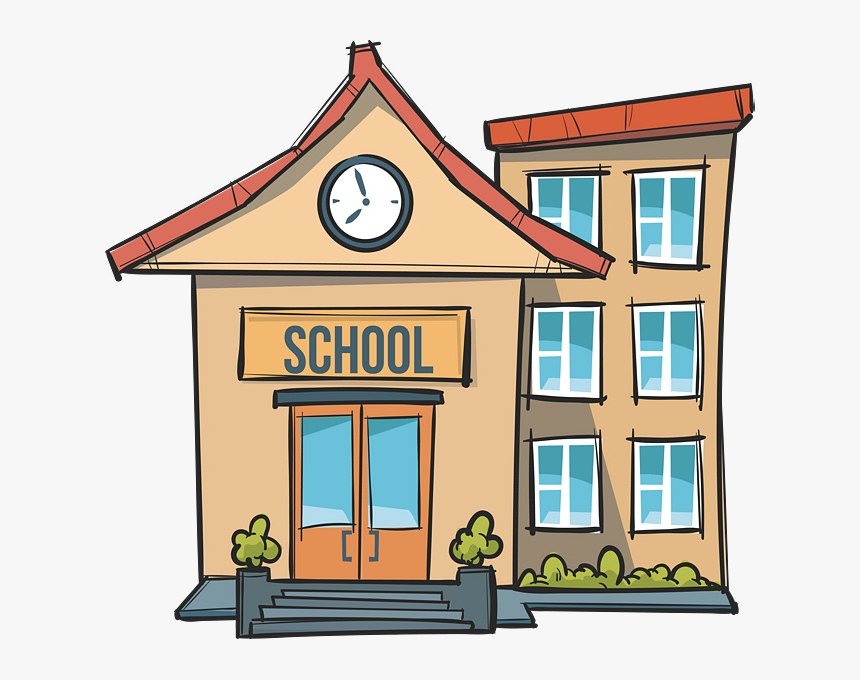 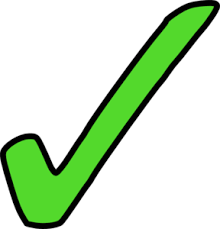 The government have recommended that some children can now come back to school.
This means some children will be going back but their brothers or sisters may be staying at home.
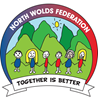 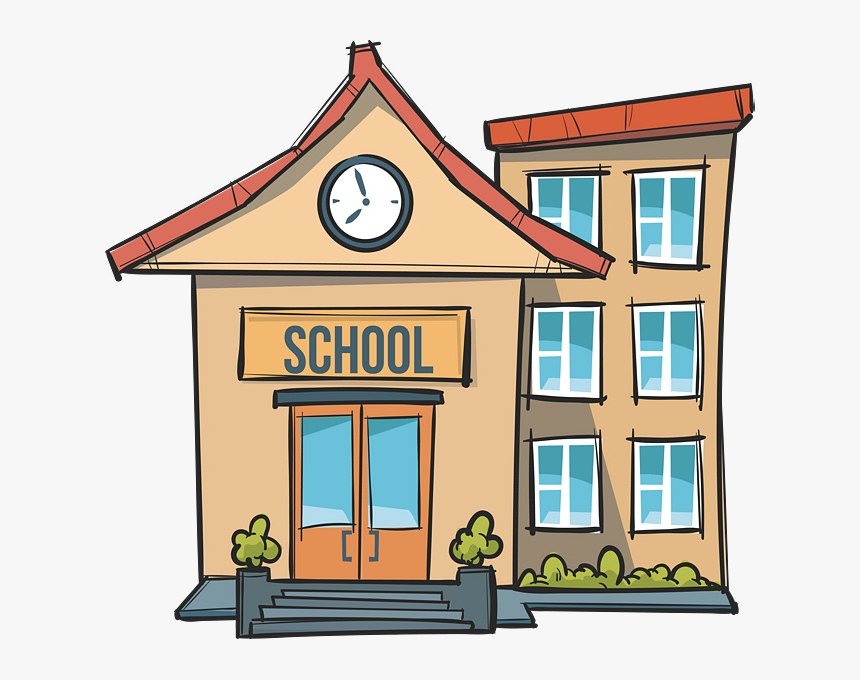 This is so that there are not too many people there.
Some things in school will be different.  
Some things will be the same.
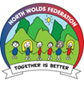 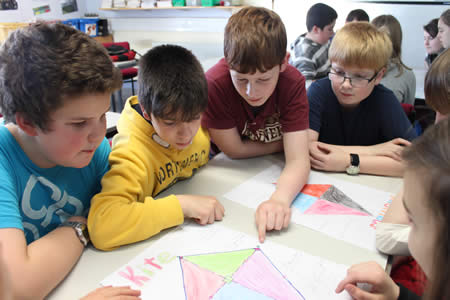 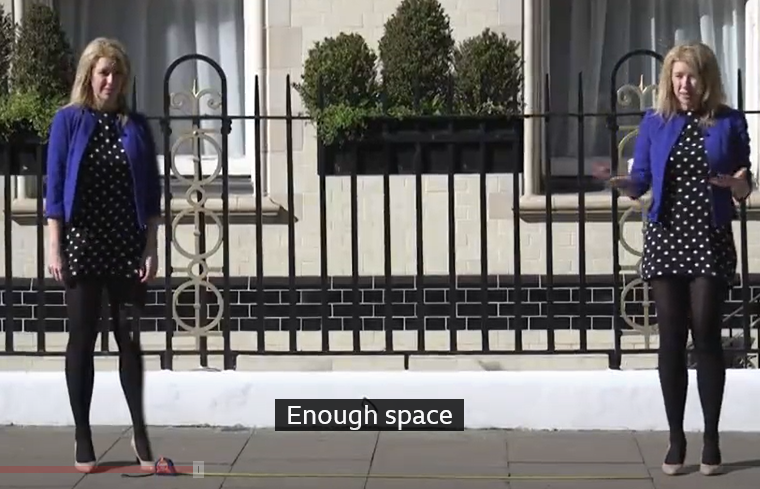 We need to try and practice ‘social distancing’ which means we should try to stay around 2 metres away from anyone else, apart from the people we live with.
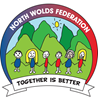 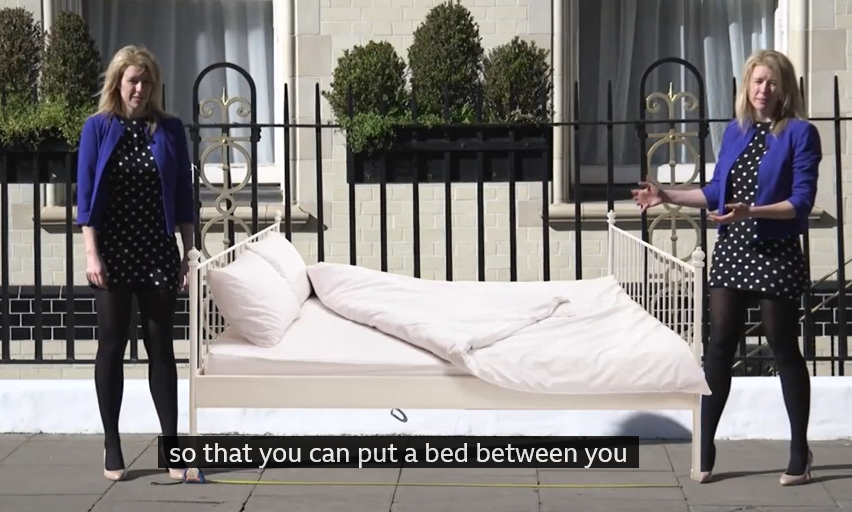 2 metres is 3 big steps

The length of a bed


or 

2 shopping trollies
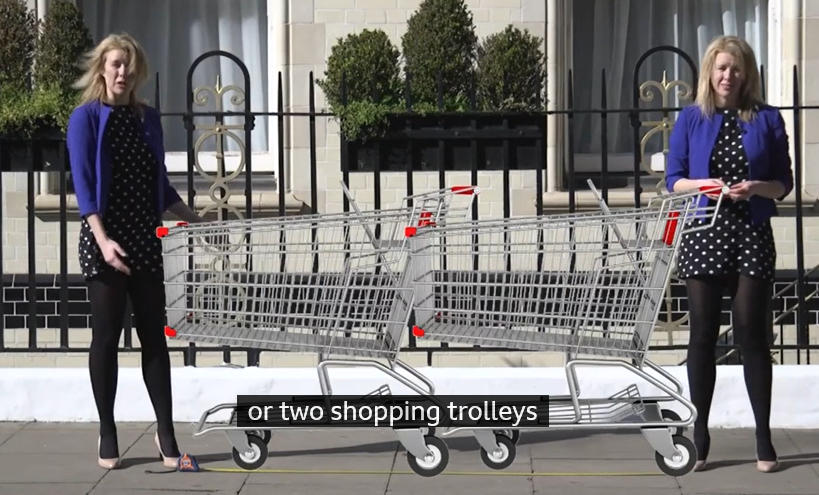 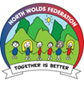 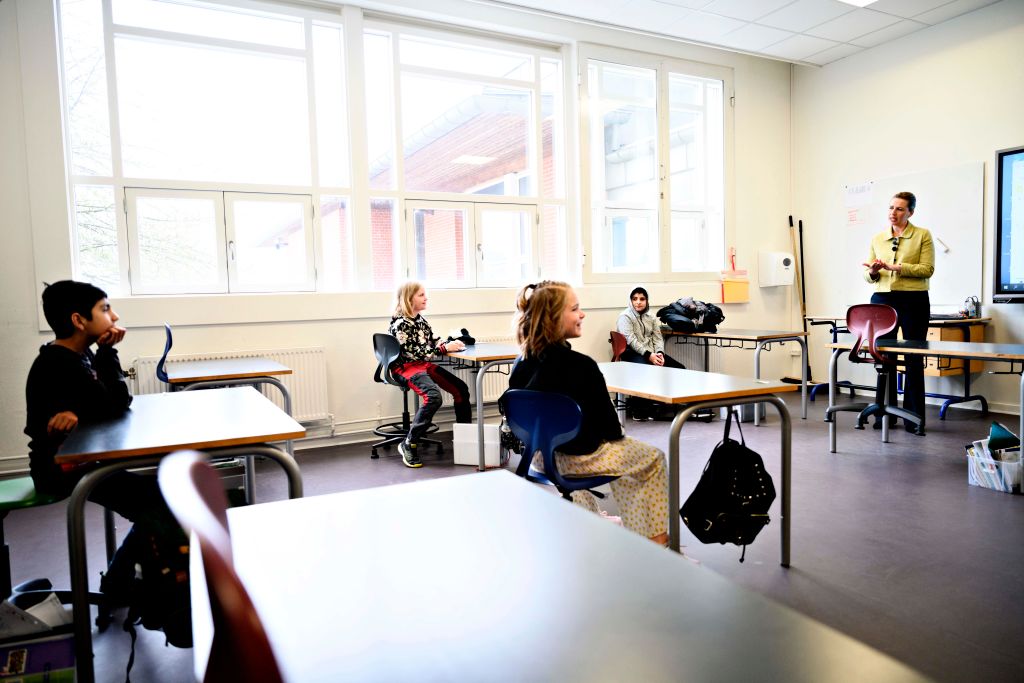 Our classrooms will have less children in so that we can try to stay further apart. 
You will have fewer desks and they may be more spread out.
There will be no more than 12 pupils in a classroom.
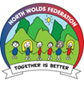 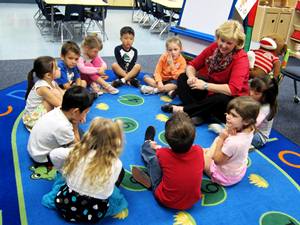 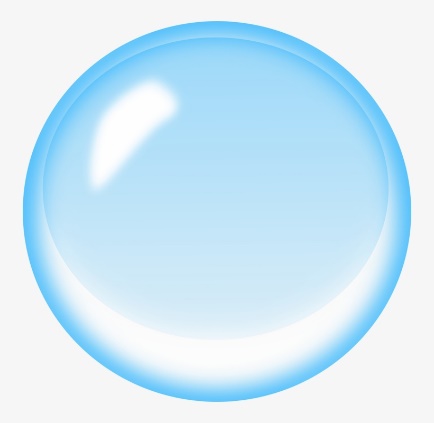 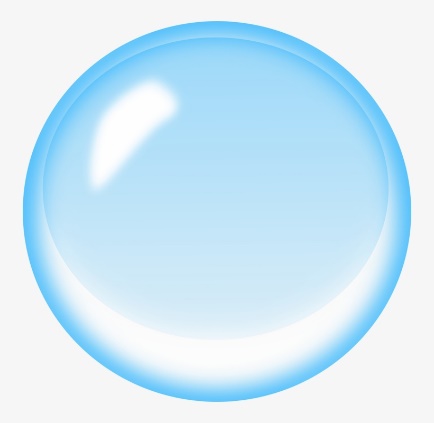 Your class group is your ‘bubble’ – this means you may get closer than 2 metres from them but should try to stay away from people from other bubbles.
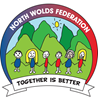 You will not be wearing your normal uniform to school. This is so you can wear a clean set of clothes each day.
You will not get changed for PE.
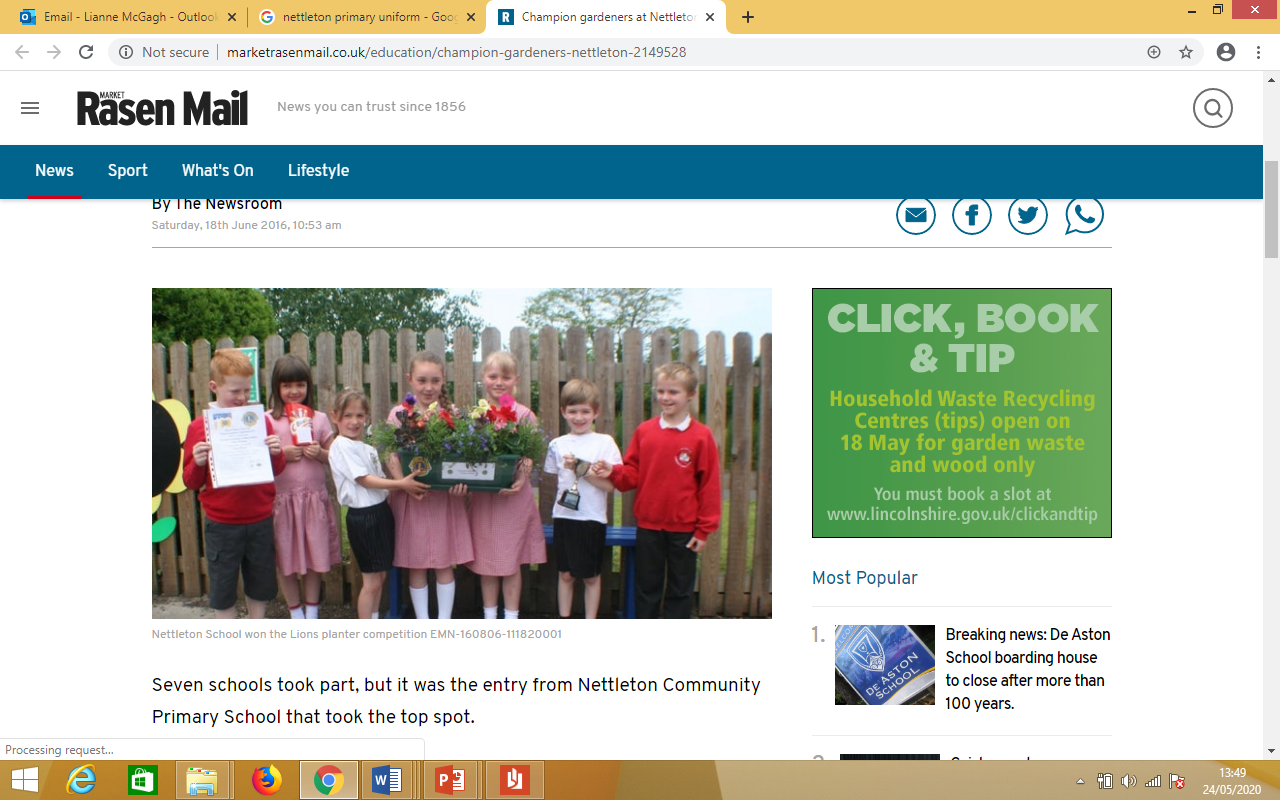 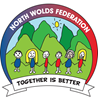 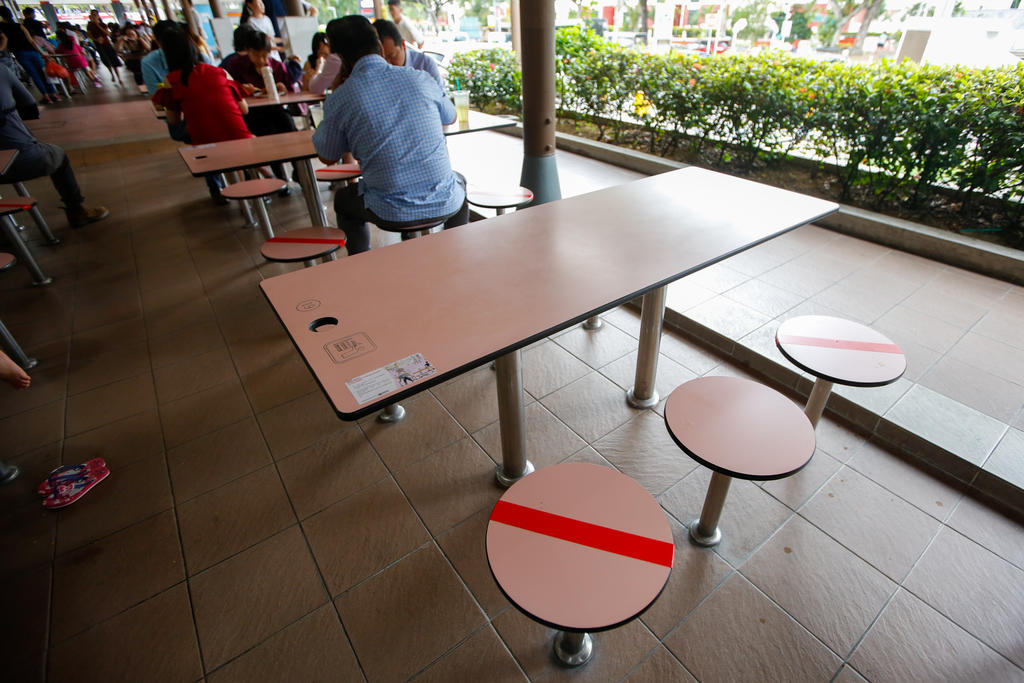 You may have a mark on your desk or chair so you know where to sit and where not to sit.
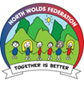 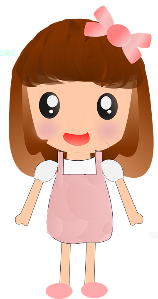 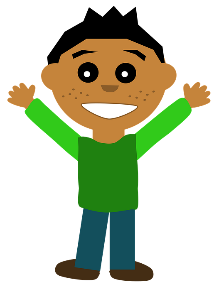 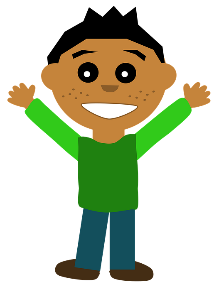 2 metres apart
2 metres apart
We used to all queue up close together.  Now, if you are queuing you will need to stand apart.
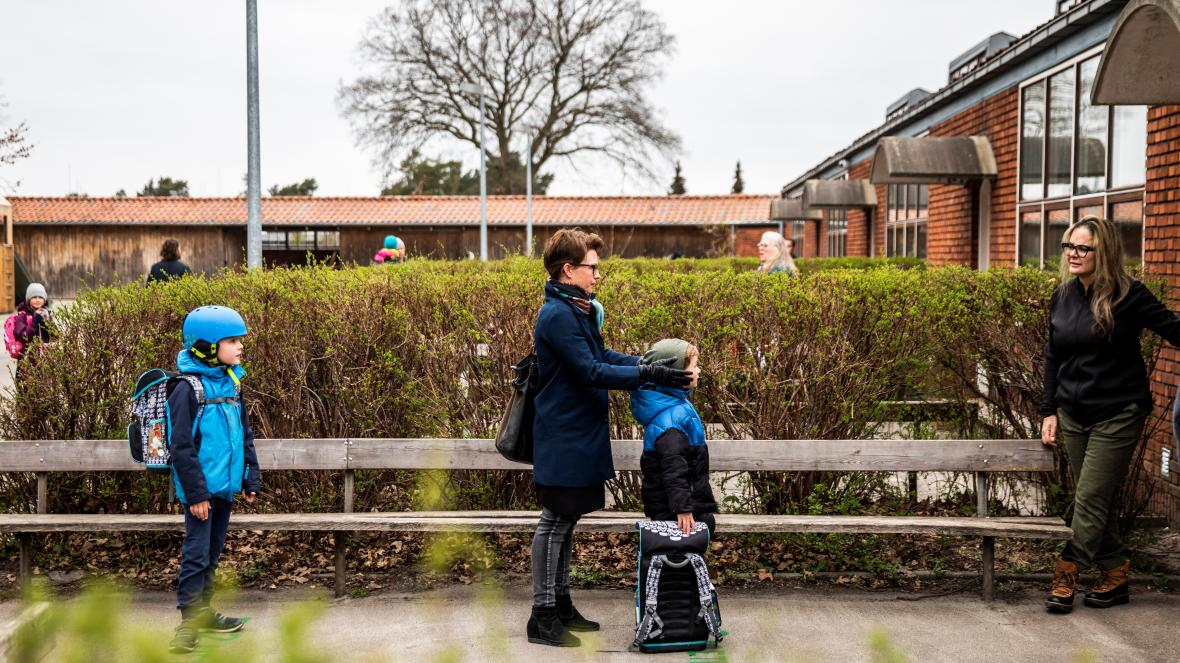 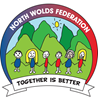 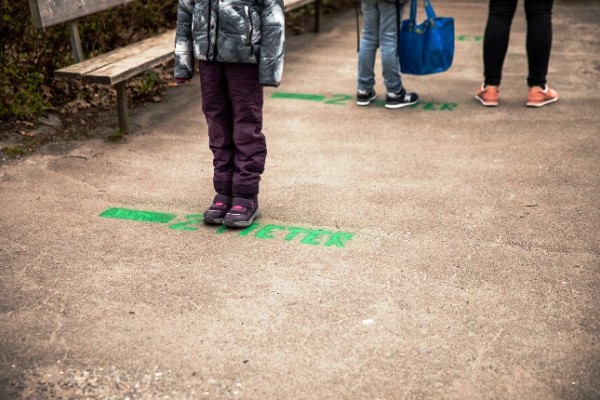 There will be markings on the floor showing you where to stand.
You may be excited to see your teachers or friends.  You can greet them by waving from 2 metres away.
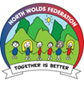 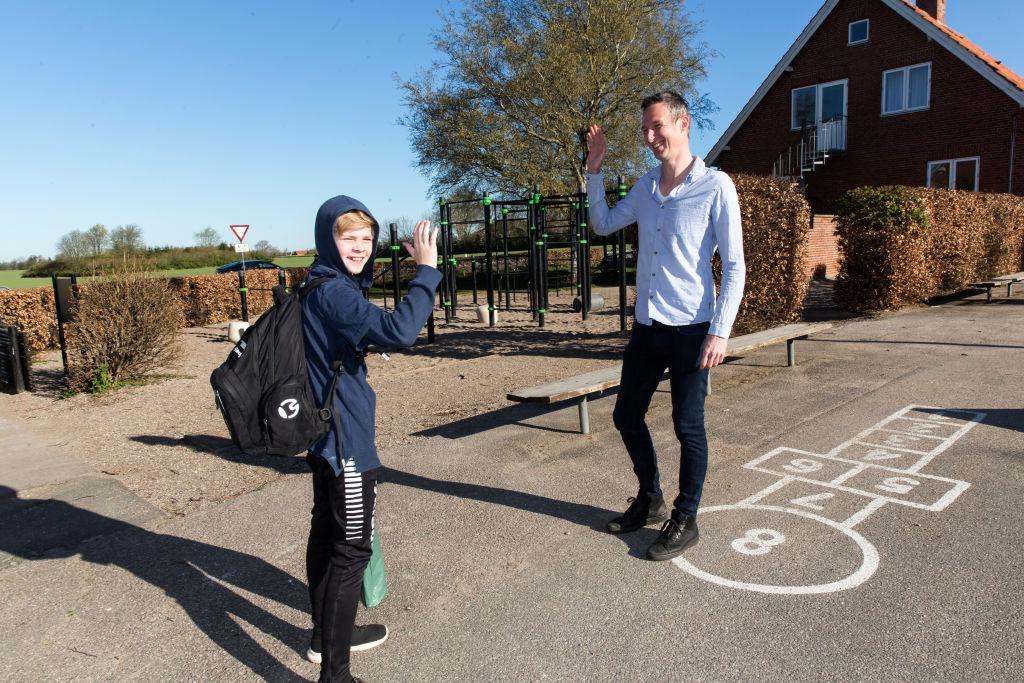 Your school may have new routines when you arrive.  
You may have to use hand sanitiser as well as washing your hands.
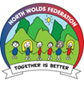 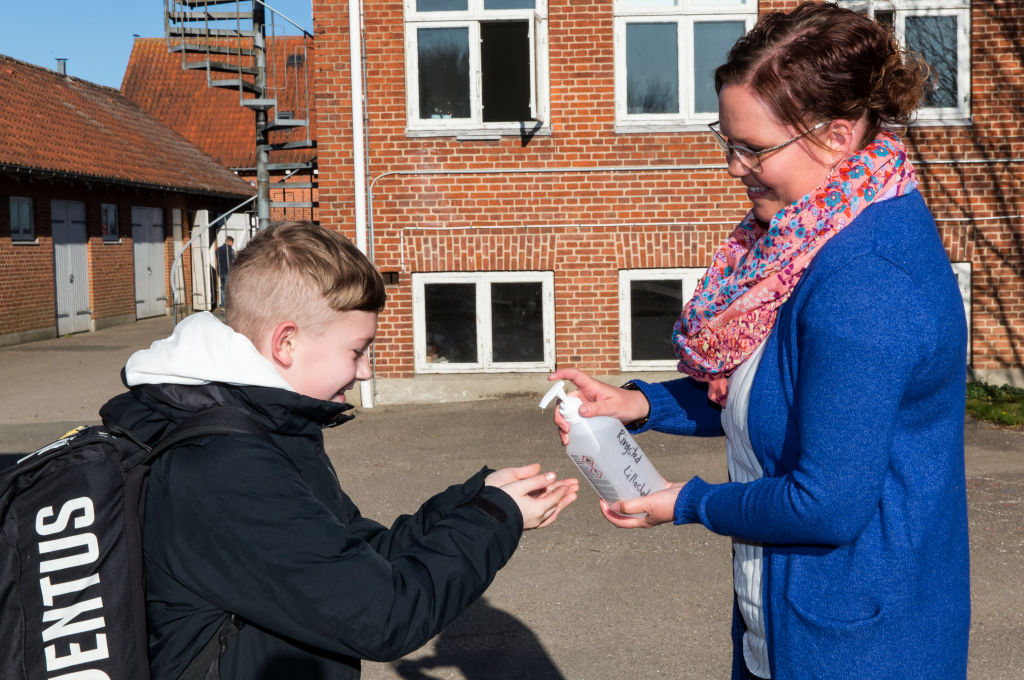 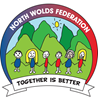 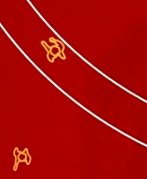 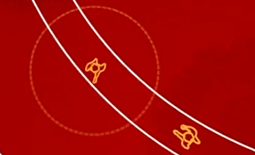 If someone is coming towards you, you may need to move out of their way so they can walk past safely.  
It’s OK if someone comes a bit too close – it is a guideline.
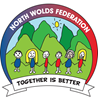 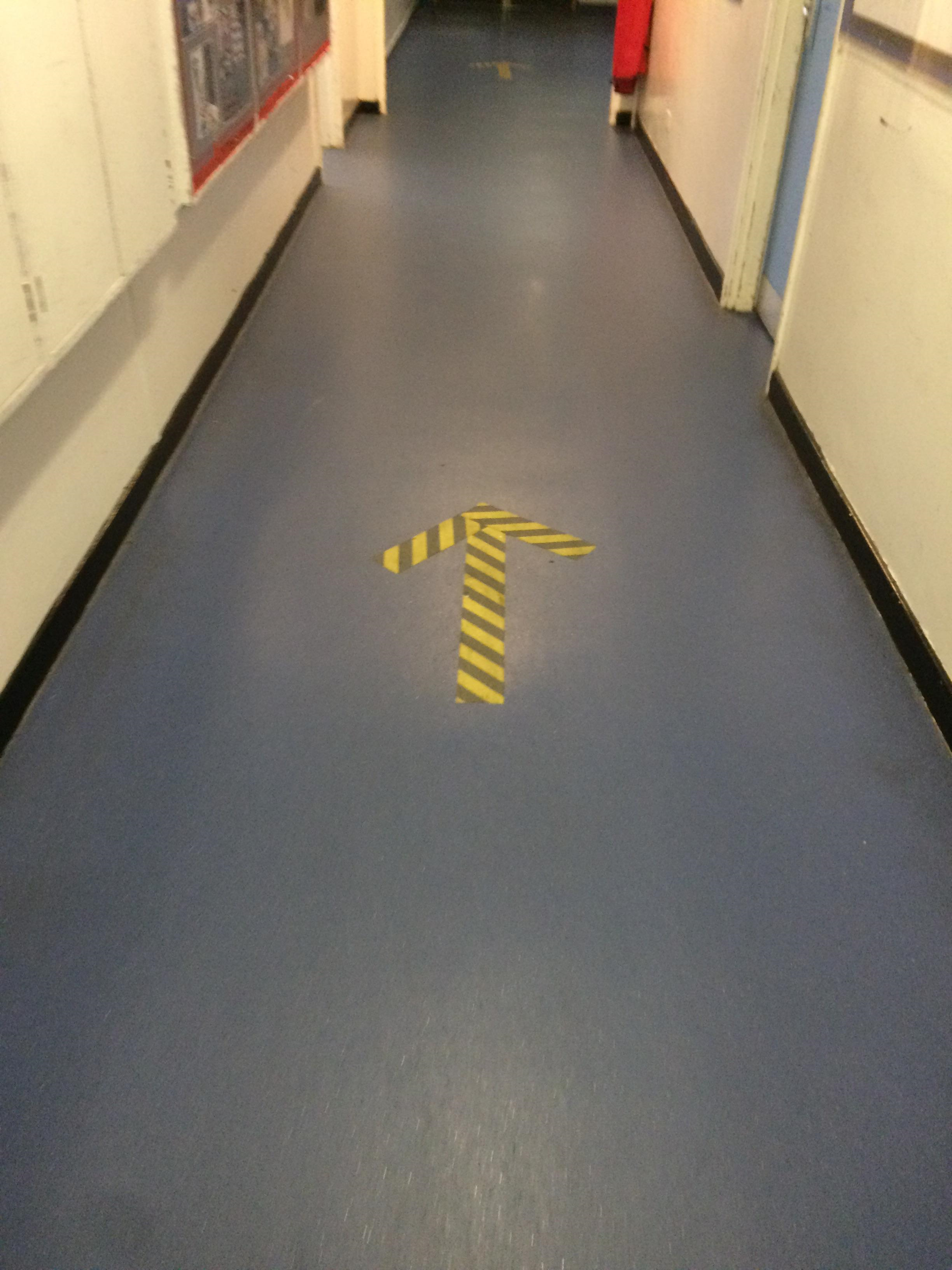 You may have a ‘one way’ system in corridors so you don’t pass anyone else.
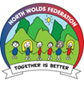 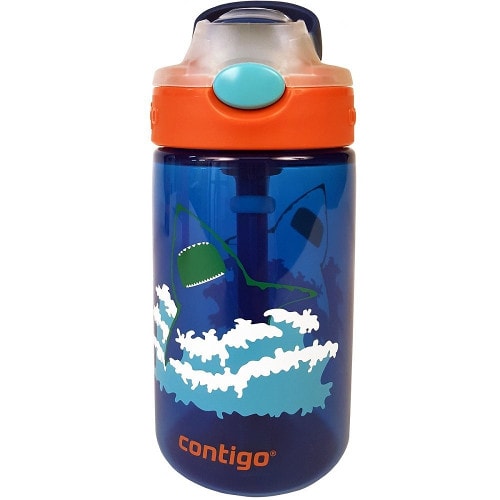 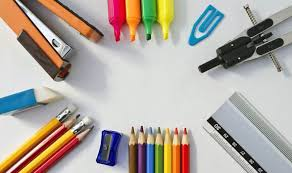 We must try not to touch other people or their things, so this means we need to have our own stationary pack and water bottles.  

We cannot share these things at the moment.
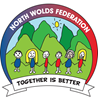 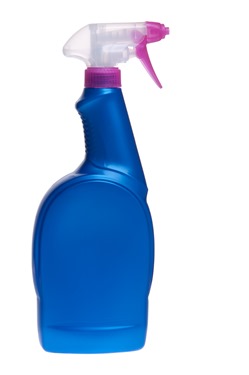 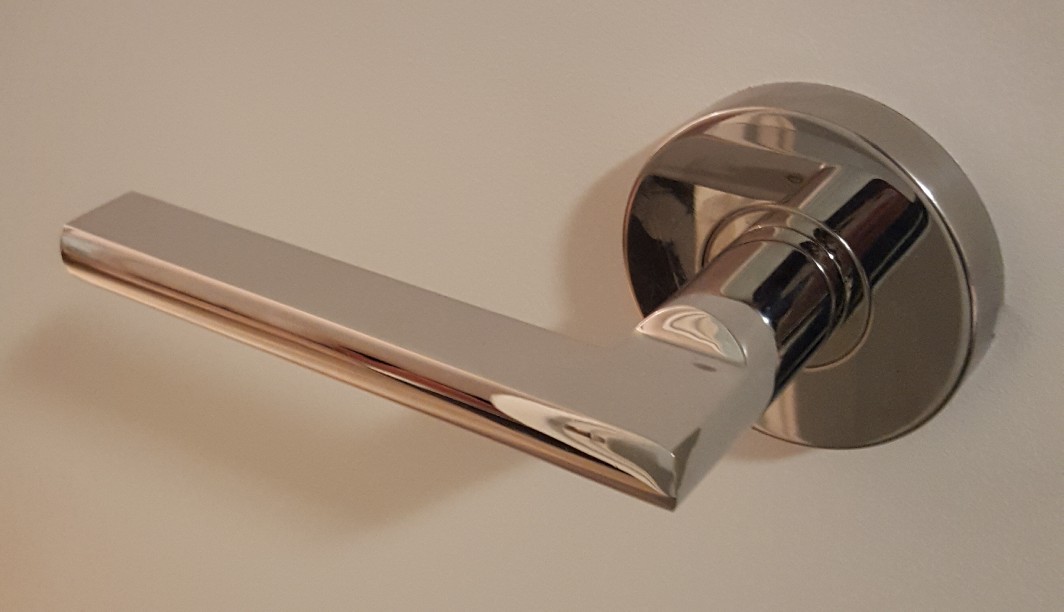 Lots of things will be washed and disinfected during the day and when you go home. 

Things like door handles will be cleaned – this helps keep us safe.
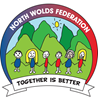 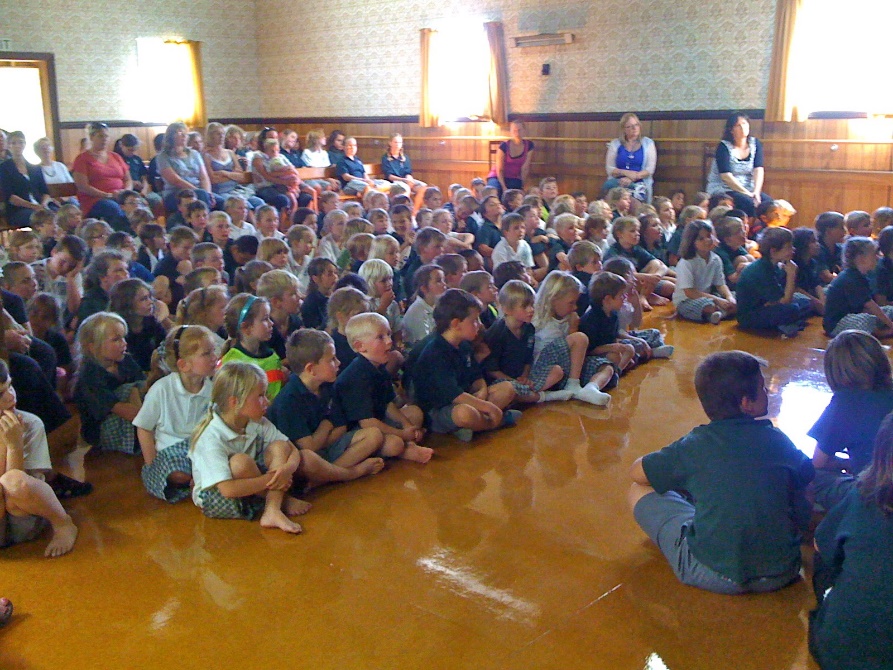 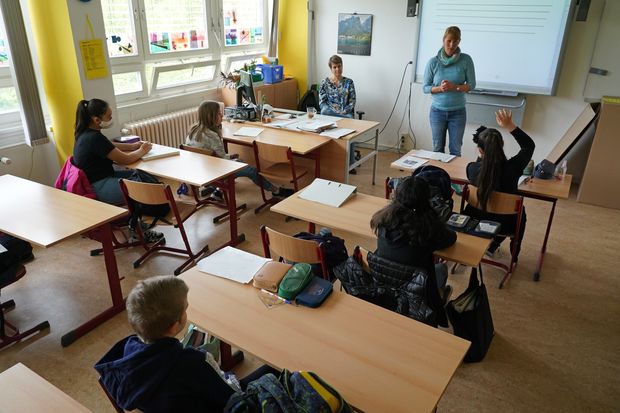 As gatherings are not allowed at the moment, we won’t have assembly/collective worship as a big group in the hall but may meet via video link instead
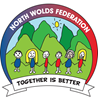 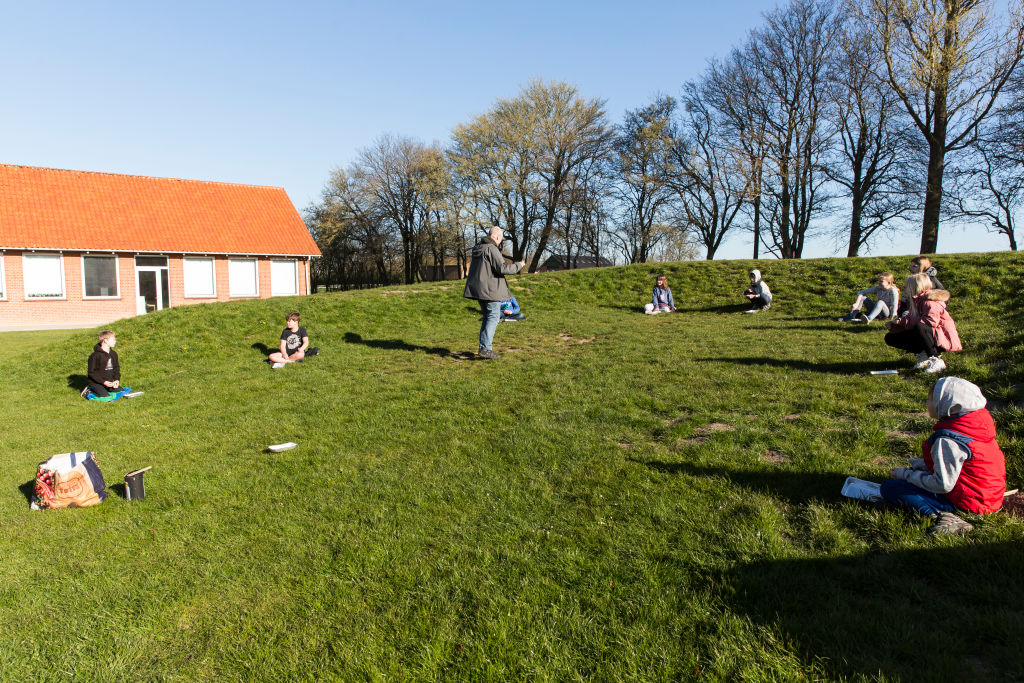 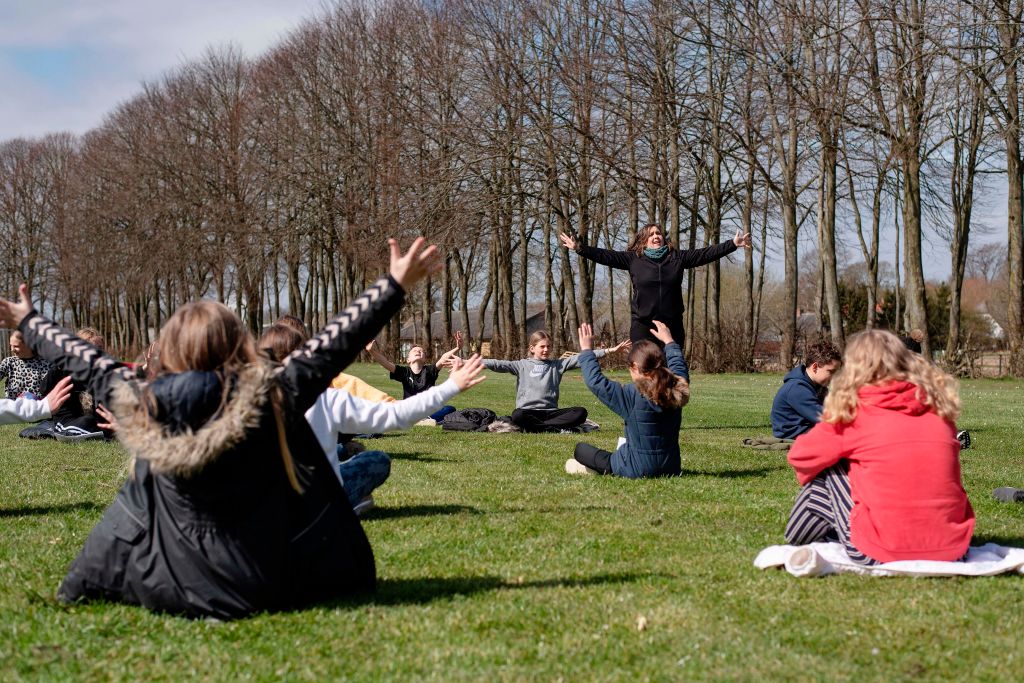 You may have some lessons outside, making sure you all keep apart.
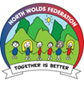 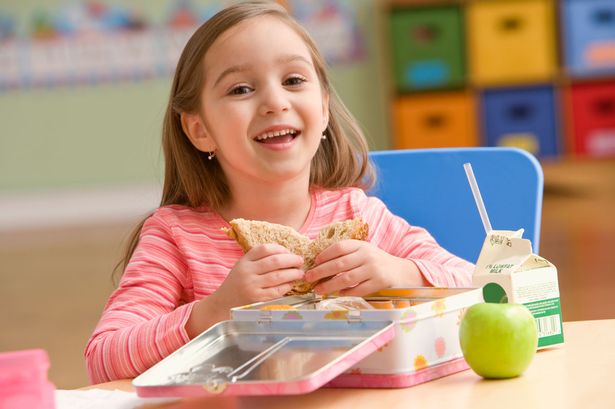 You may eat lunch in your classroom or outside.
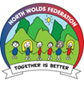 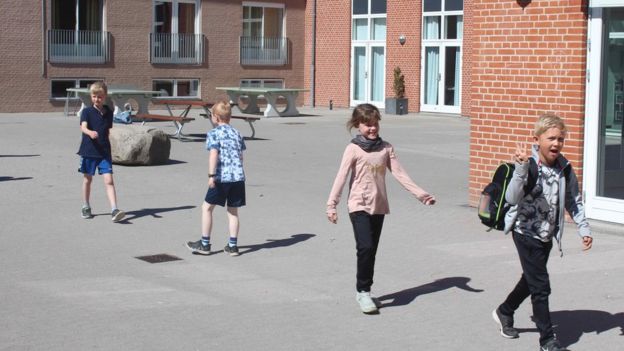 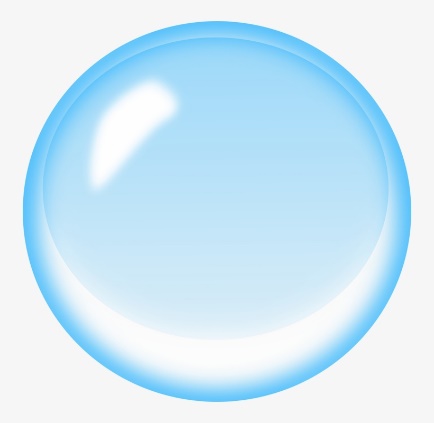 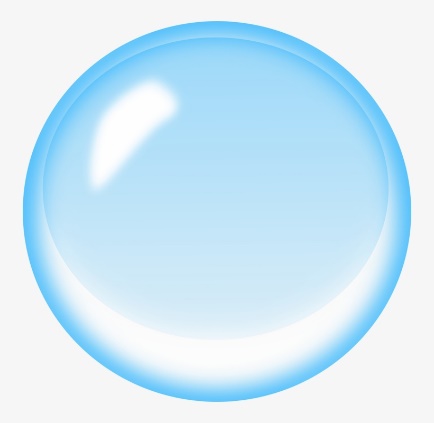 At break and playtimes, you may only be allowed certain equipment.  You can play games but try to keep apart from anyone who is not in your ‘bubble’.
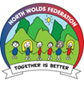 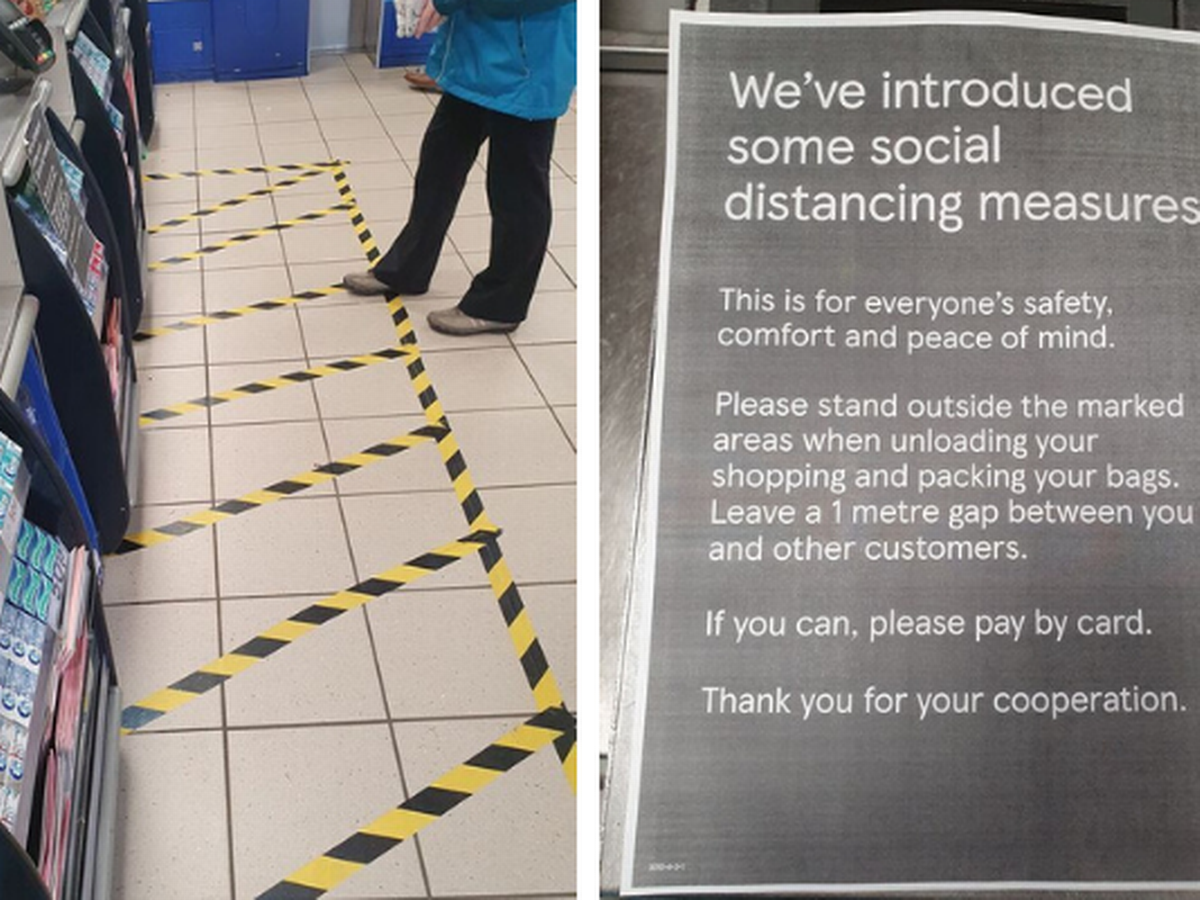 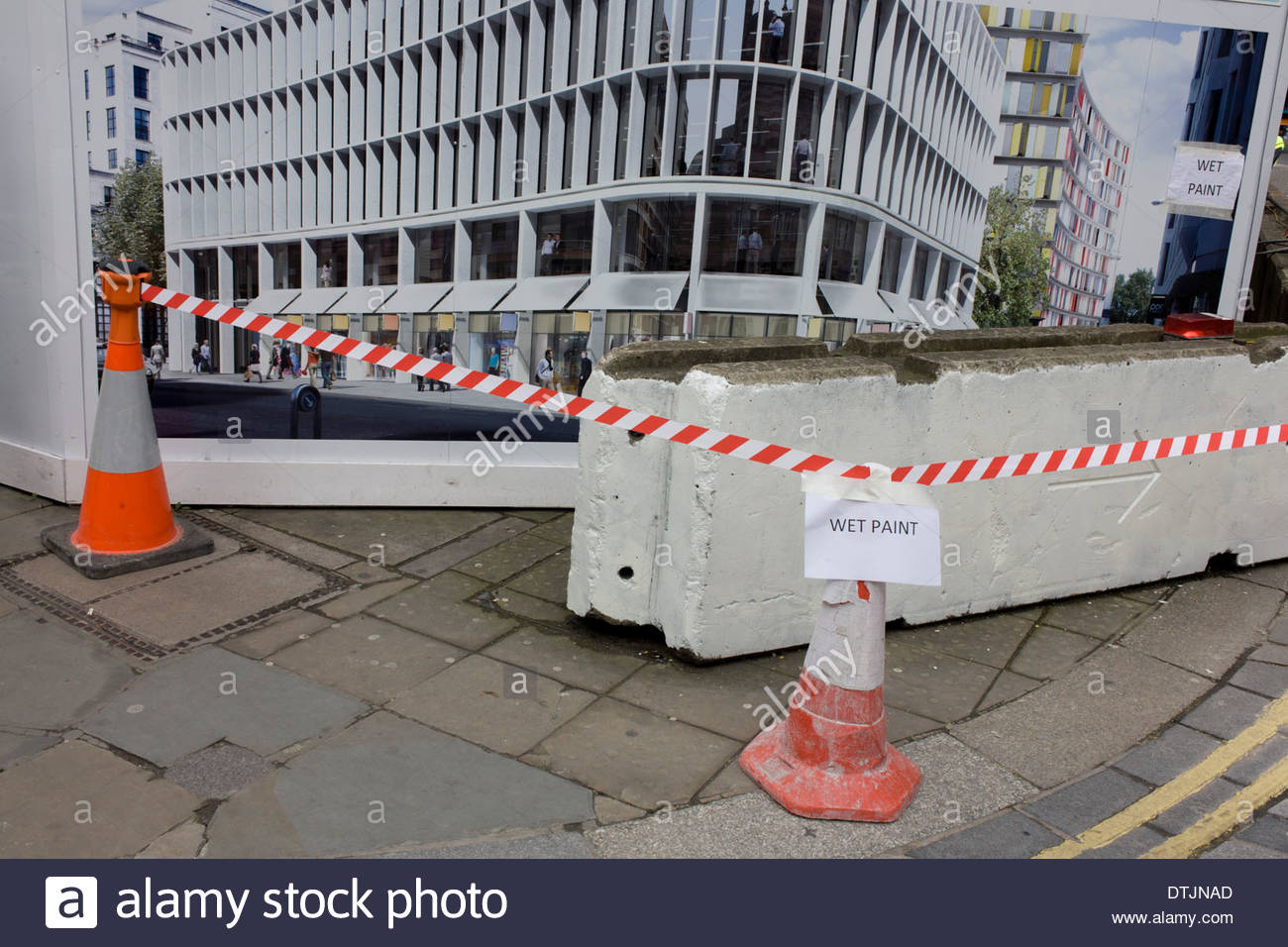 There may be some parts of the school where you are not allowed.  These will be marked by tape or signs.
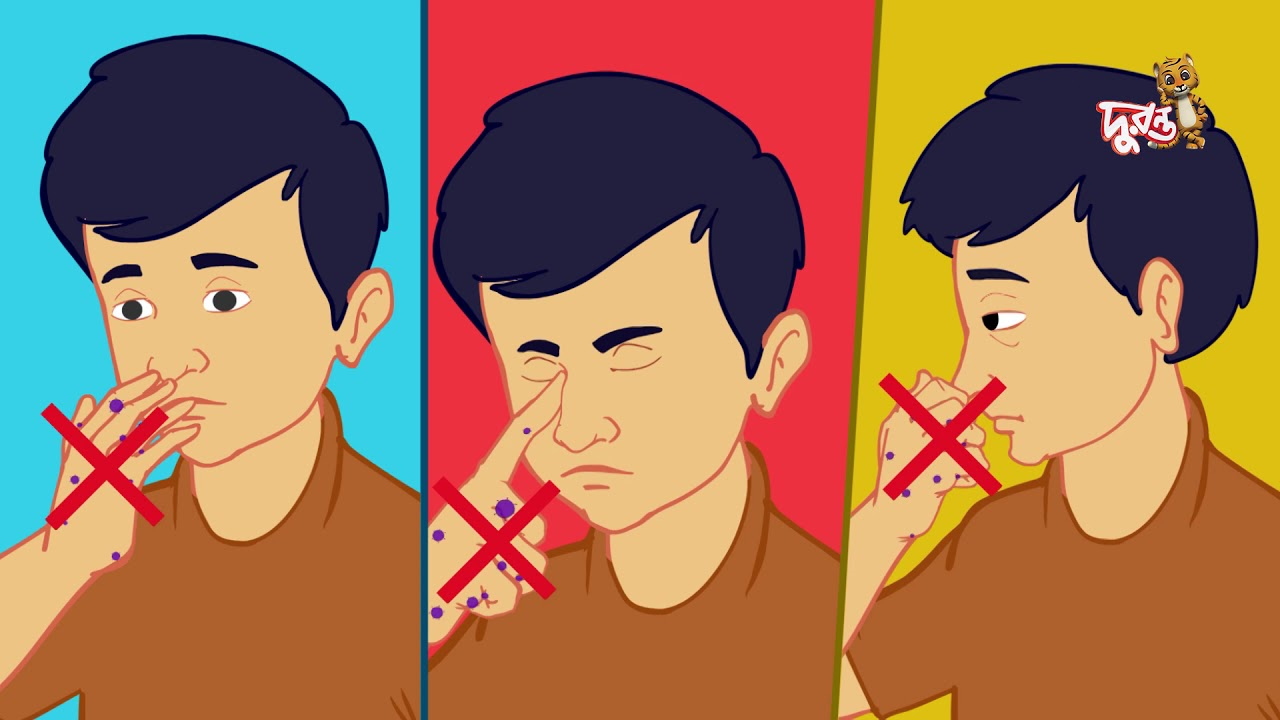 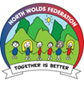 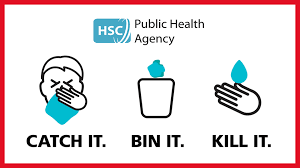 You should try and use tissues when you sneeze or cough and throw it straight in the bin. 
Try not to touch your mouth, nose and eyes with your hands
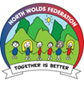 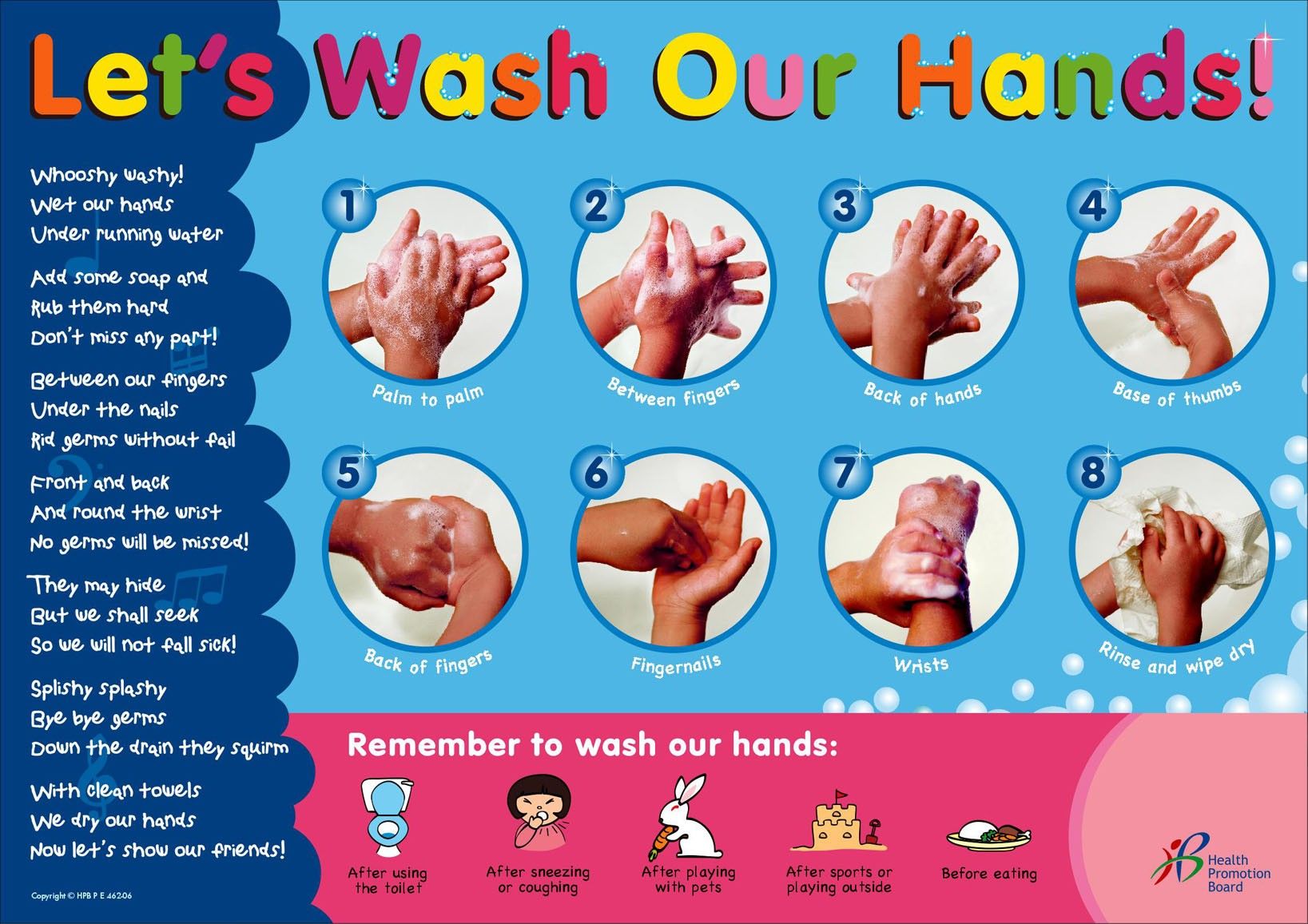 The best way to stay safe is to regularly wash your hands.  This should be for at least 20 seconds.
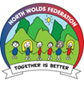 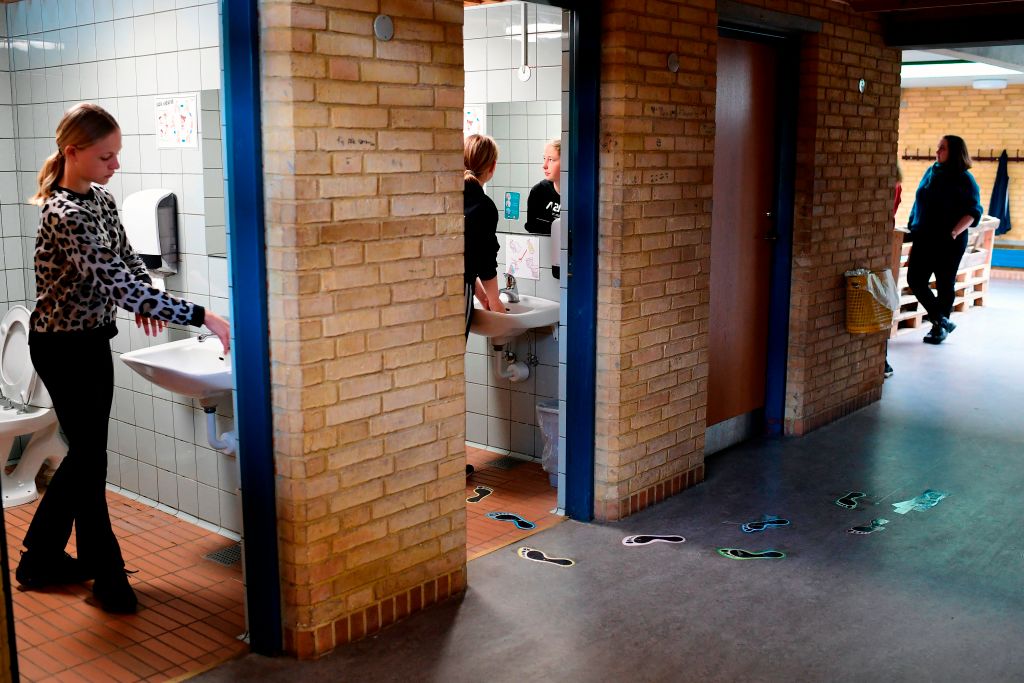 You may have a rota for when you can use the toilet so that all the children in the school can be kept safe.
If someone is already in there, you will have to wait to use the toilet so that we can all keep a safe distance from each other.
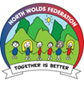 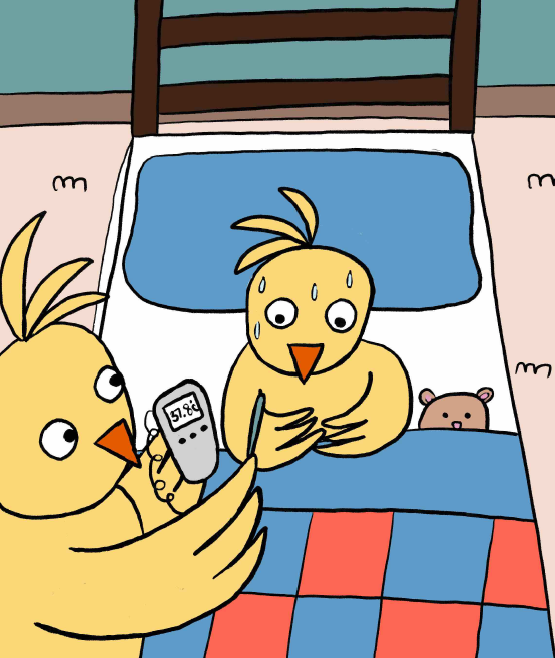 If you are feeling unwell, it is important to tell your teacher or parent as you may need to stay at home until you are better.
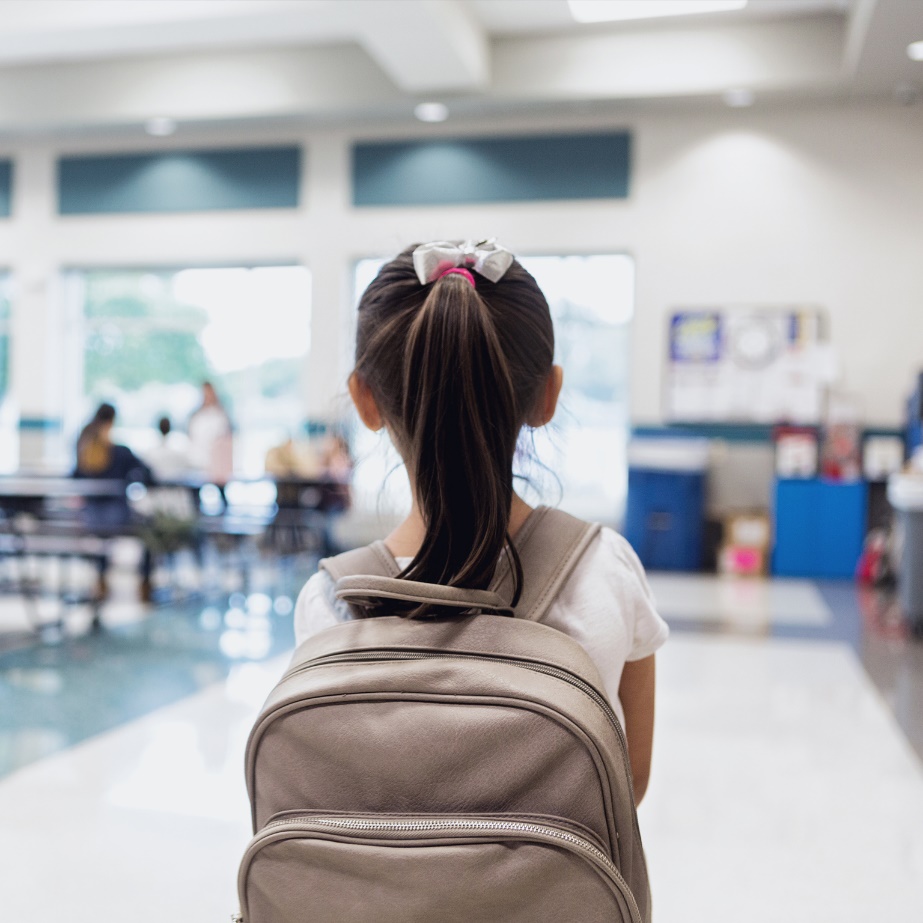 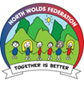 At the end of the day, you may be picked up from a different place at a slightly different time.
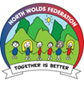 Lots of things will be the same in school:

You will see some of the same teachers
You will see some of your classmates
Your building will be in the same place
Most of the school rules will stay the same
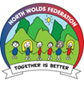 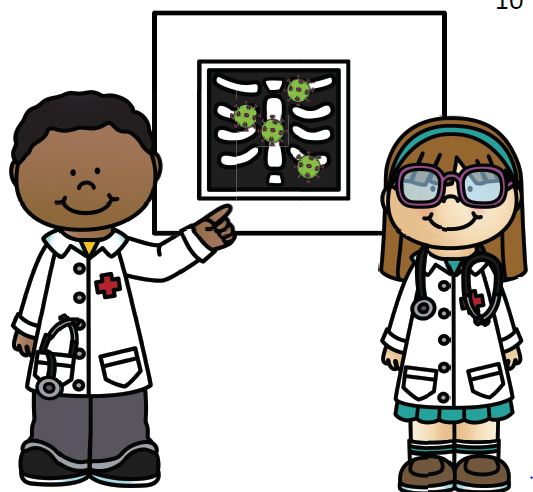 Doctors and researchers are working hard to find ways to make Covid-19 go away.  

Once it is gone, we may be able to be closer to people at school again.
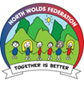 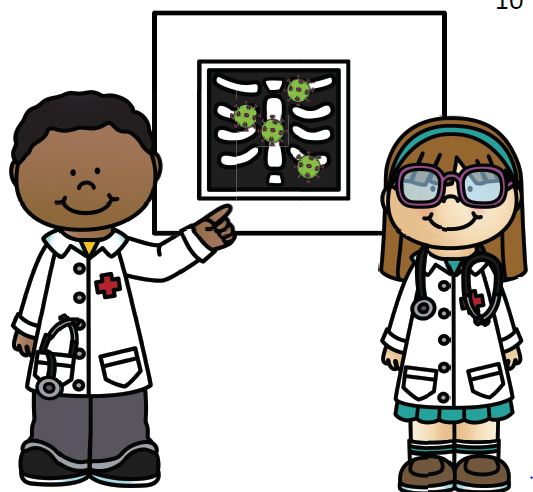 We don’t know how long this will take.  

So for now we must keep each other safe by:
Remembering your bubble
Keeping 2 metres away as much as possible
Washing your hands regularly
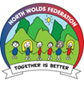 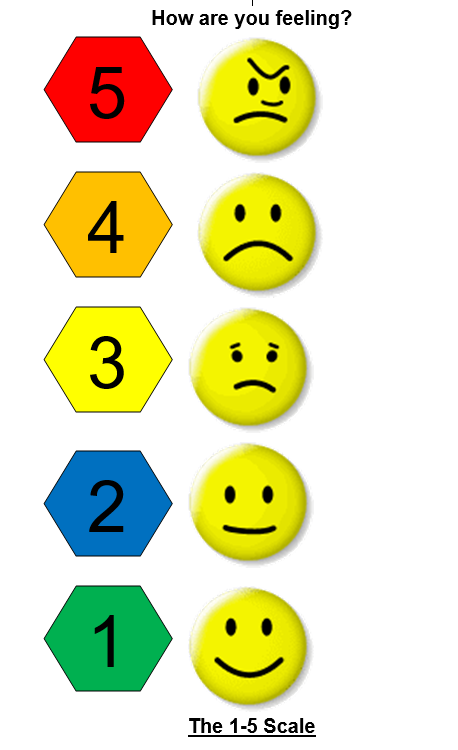 You may have different feelings about returning to school. Some people might feel worried.

You can always talk to your teacher or an adult in school about how you are feeling.
We are looking forward to welcoming you back soon.